TRƯỜNG TIỂU HỌC ĐOÀN KHUÊ
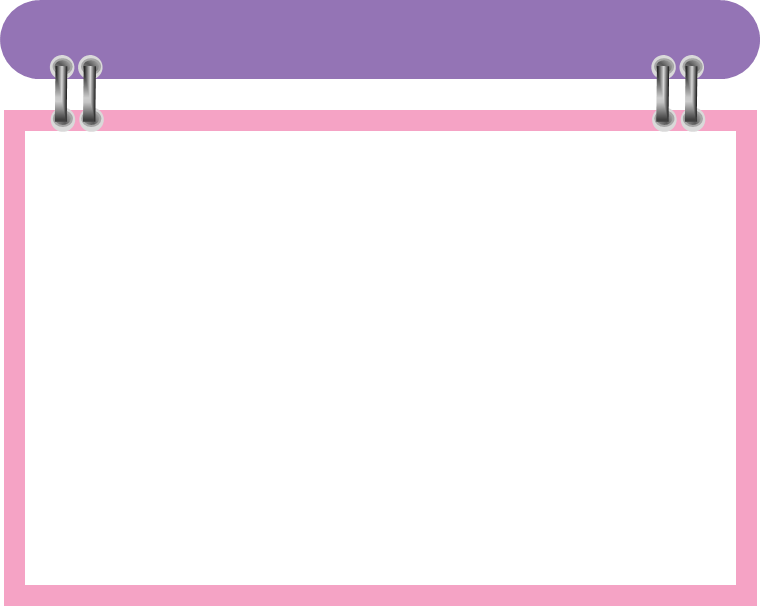 TIẾNG VIỆT 1
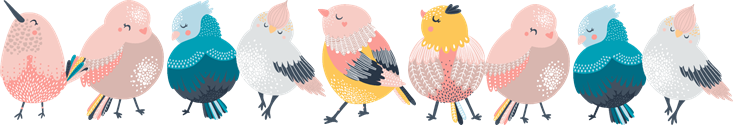 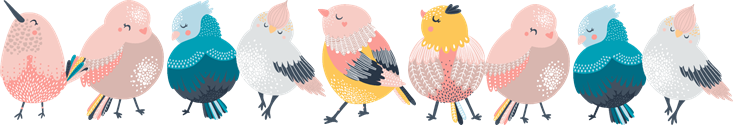 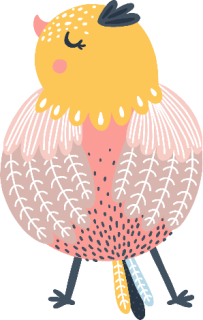 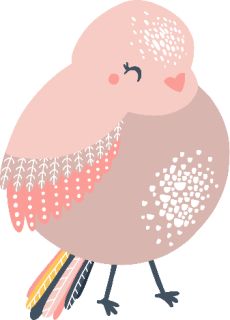 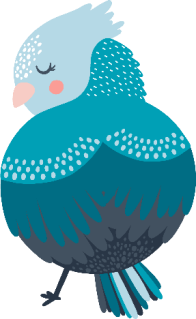 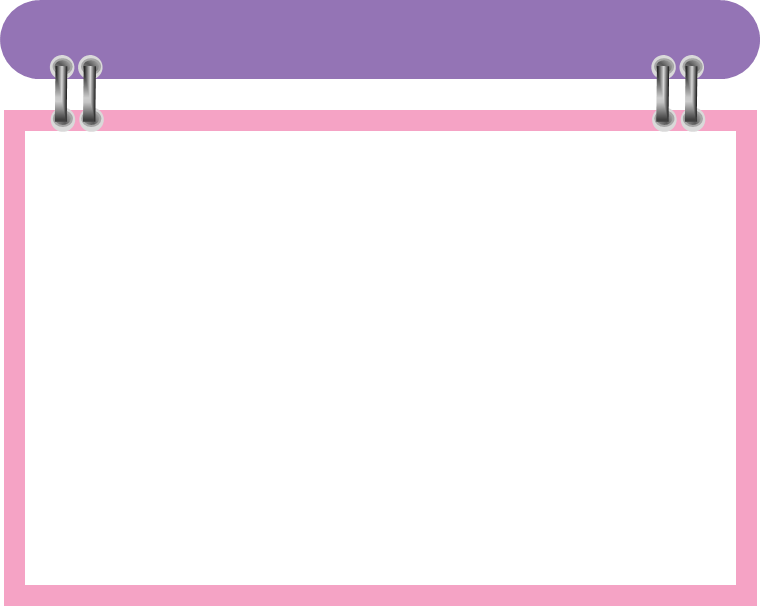 01
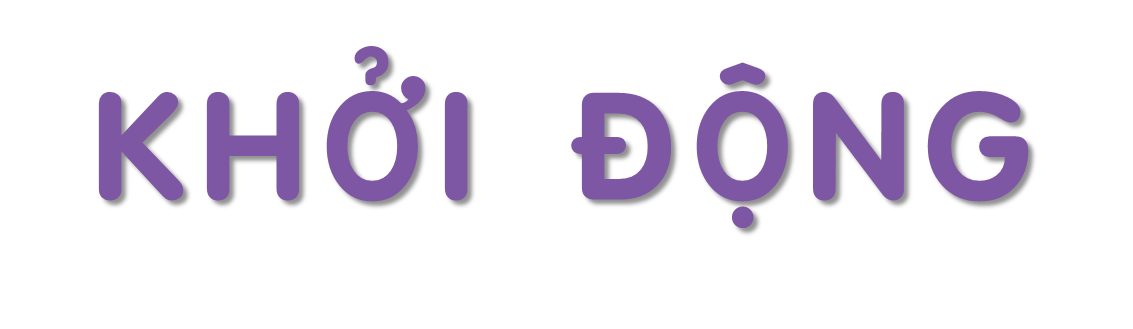 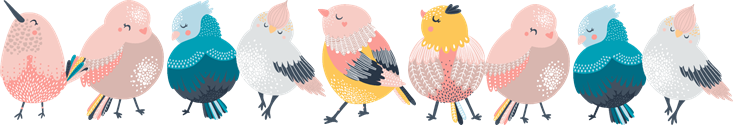 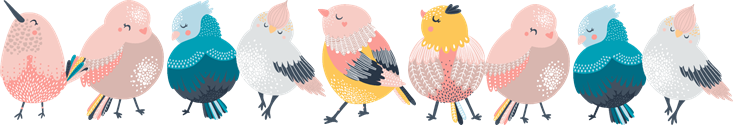 TIẾT 3
5
Chọn từ ngữ để hoàn thiện câu và viết câu vào vở.
thông minh
xuất sắc
vui mừng
tài sản
đèn báo hiệu
a. Giống như xe cứu hoả, xe cứu thương cũng có
(…)
b. Chúng ta cần bảo vệ              của nhà trường.
(…)
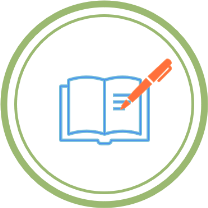 VIẾT
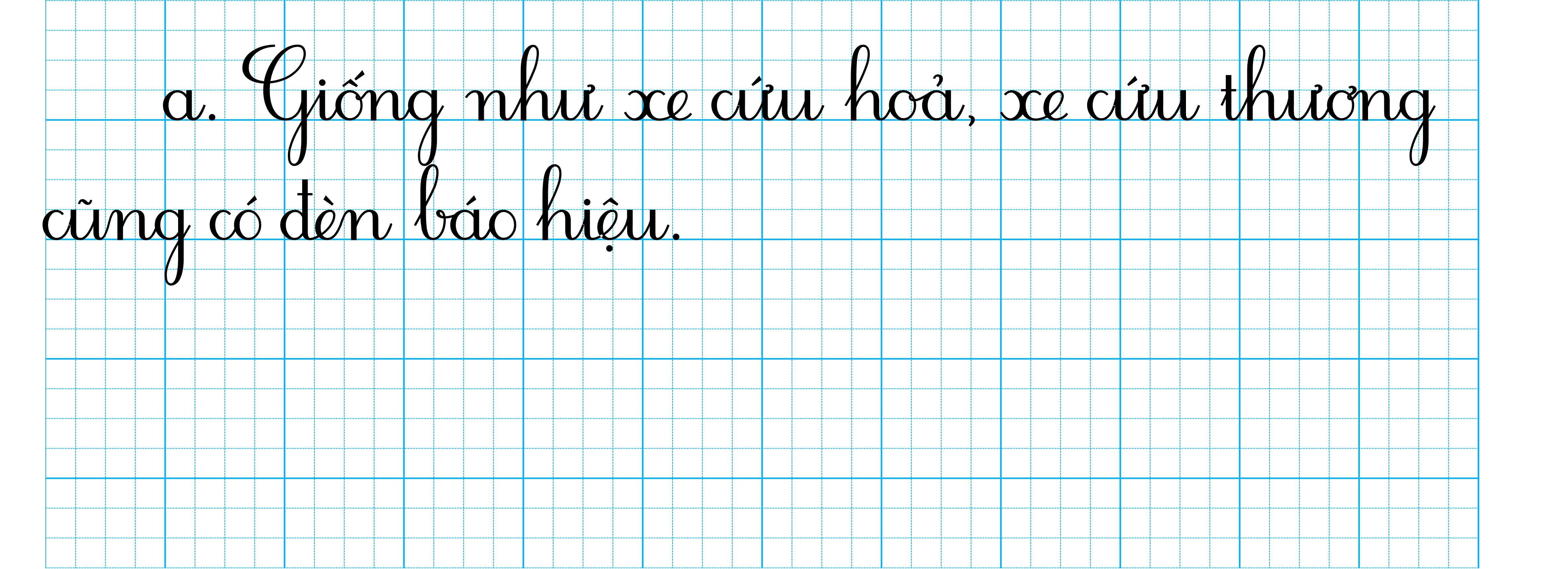 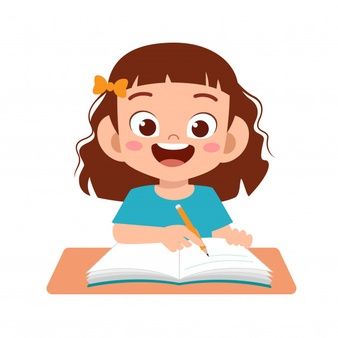 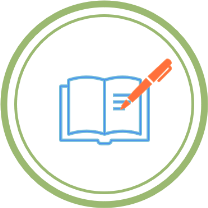 VIẾT
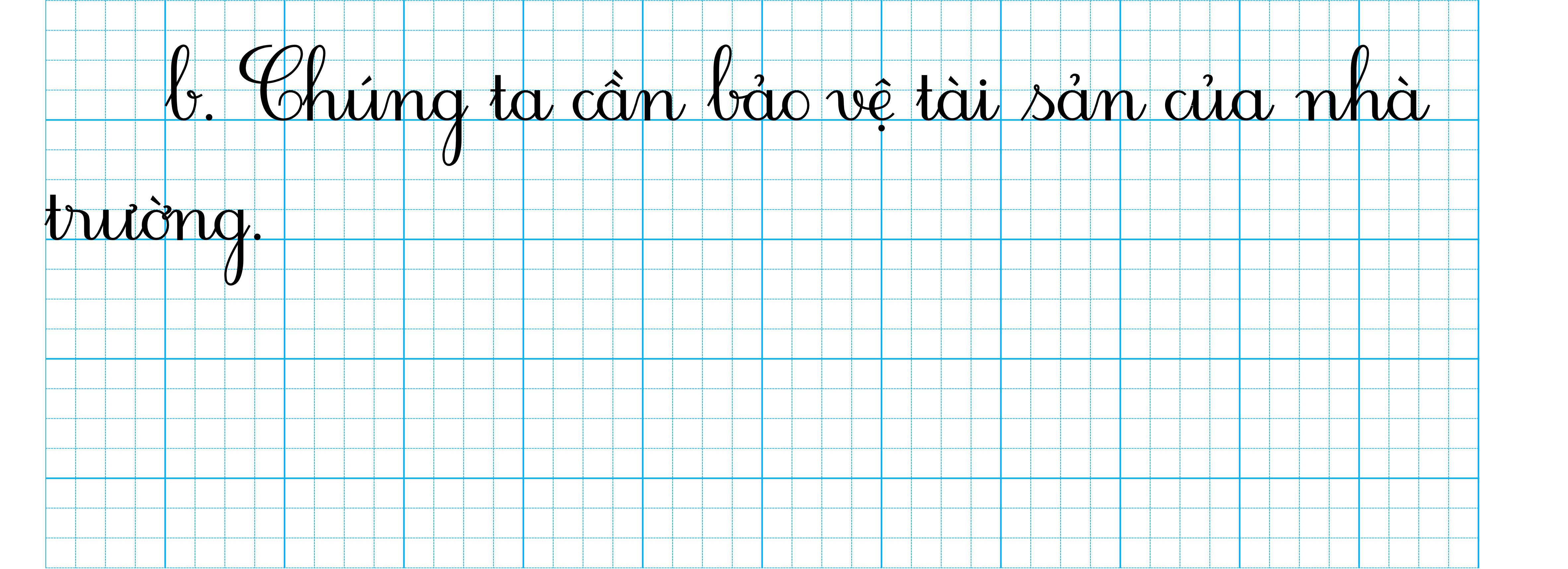 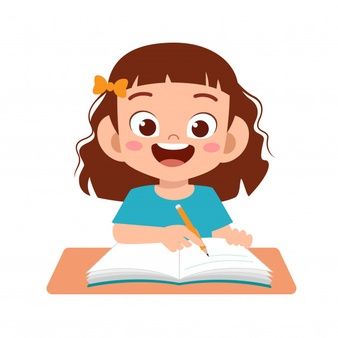 Quan sát tranh và dùng từ ngữ trong khung để nói theo tranh:
6
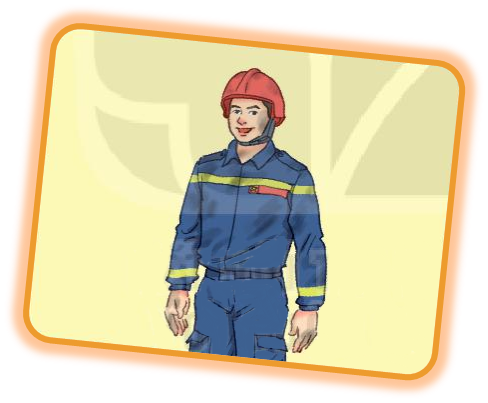 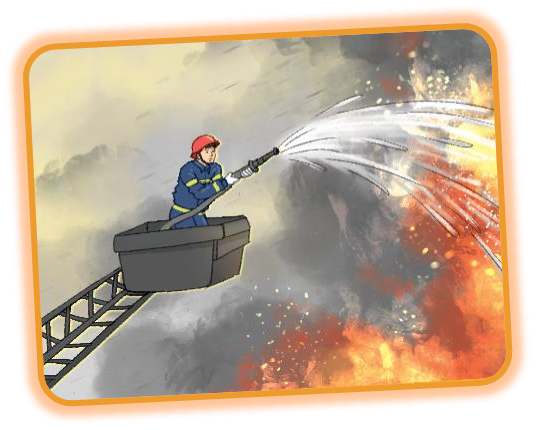 dũng cảm
lính cứu hoả
nhanh nhẹn
khoẻ mạnh
TIẾT 4
7
NGHE VIẾT
Chuông báo cháy vang lên. Xe cứu hỏa bật đèn báo hiệu, rú còi, chạy như bay đến nơi có cháy. Các chú lính cứu hỏa dùng vòi phun nước dập tắt đám cháy.
7
NGHE VIẾT
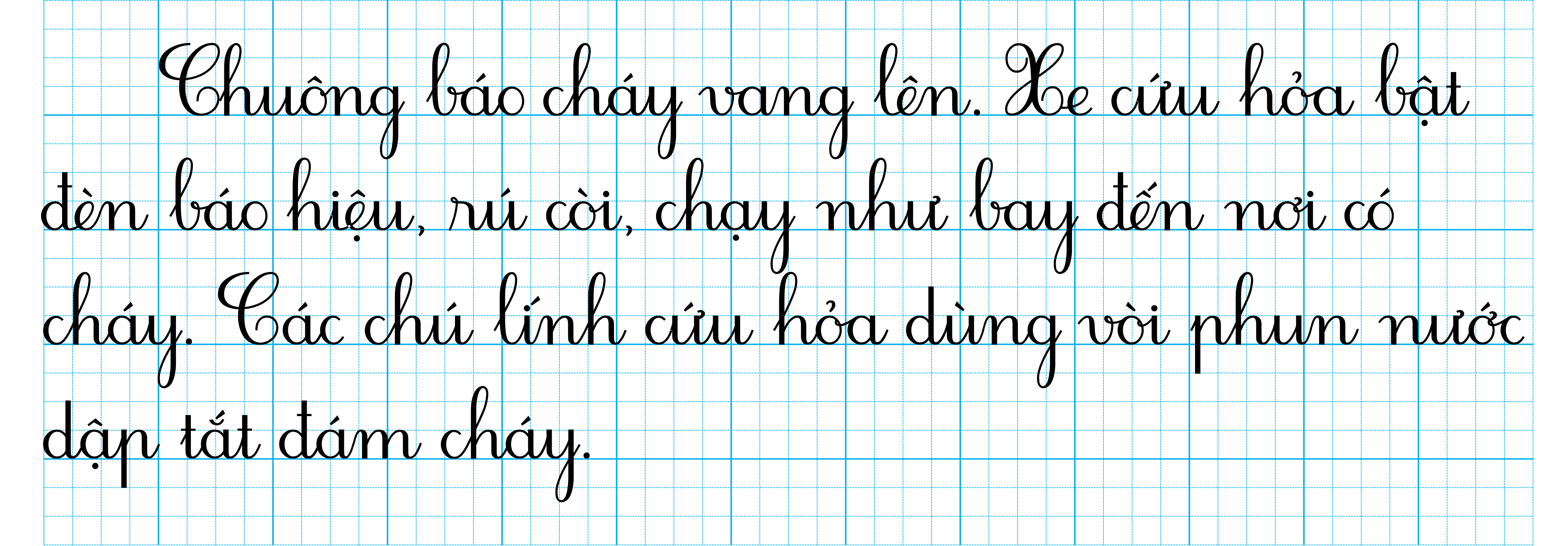 [Speaker Notes: Viết lùi đầu dòng. Viết hoa chữ cái đầu câu, kết thúc câu có dấu chấm.]
8
Chọn vần phù hợp thay cho ô vuông
a. oa hay uê ?
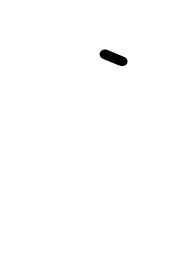 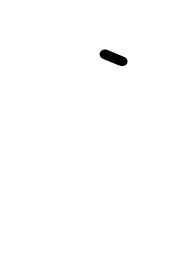 toà nhà
cứu giúp
trí tuệ
nặng trĩu
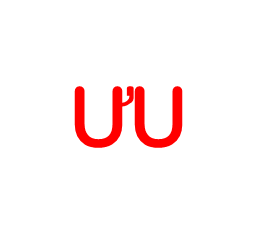 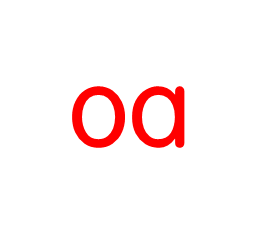 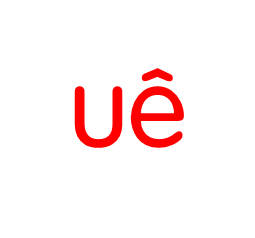 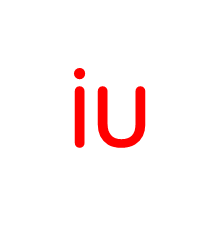 b. ưu hay iu ?
lưu ý
khoá cửa
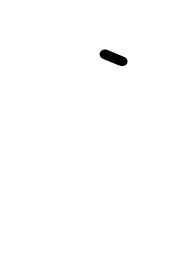 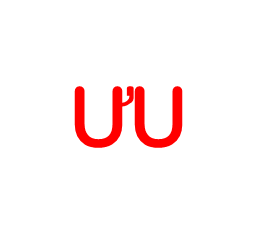 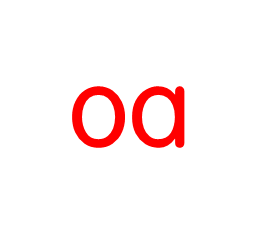 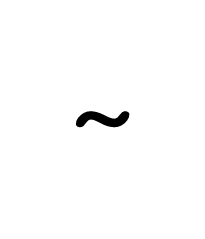 9
Đặt tên cho hình dưới đây
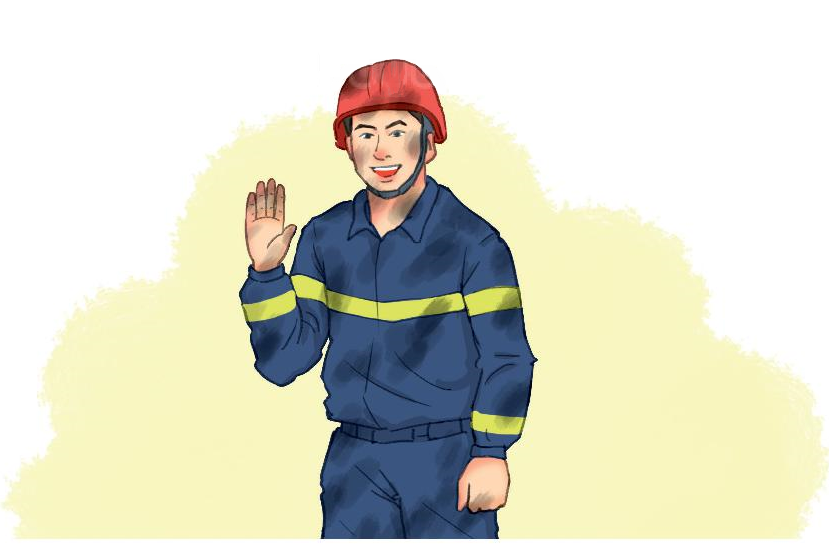 [Speaker Notes: gợi ý: HS chú ý đến các chi tiết trong hình người lính cứu hoả: trang phục, thân hình khoẻ mạnh, khuôn mặt đen sạm vì khói,...]
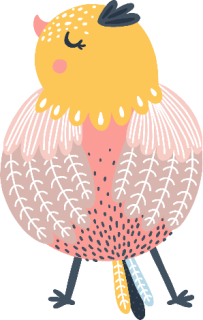 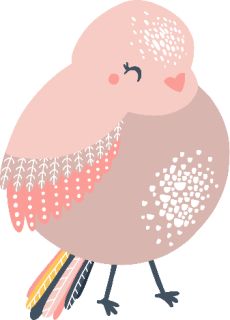 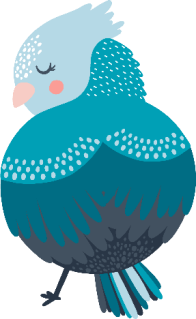 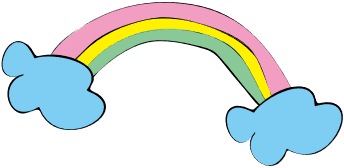 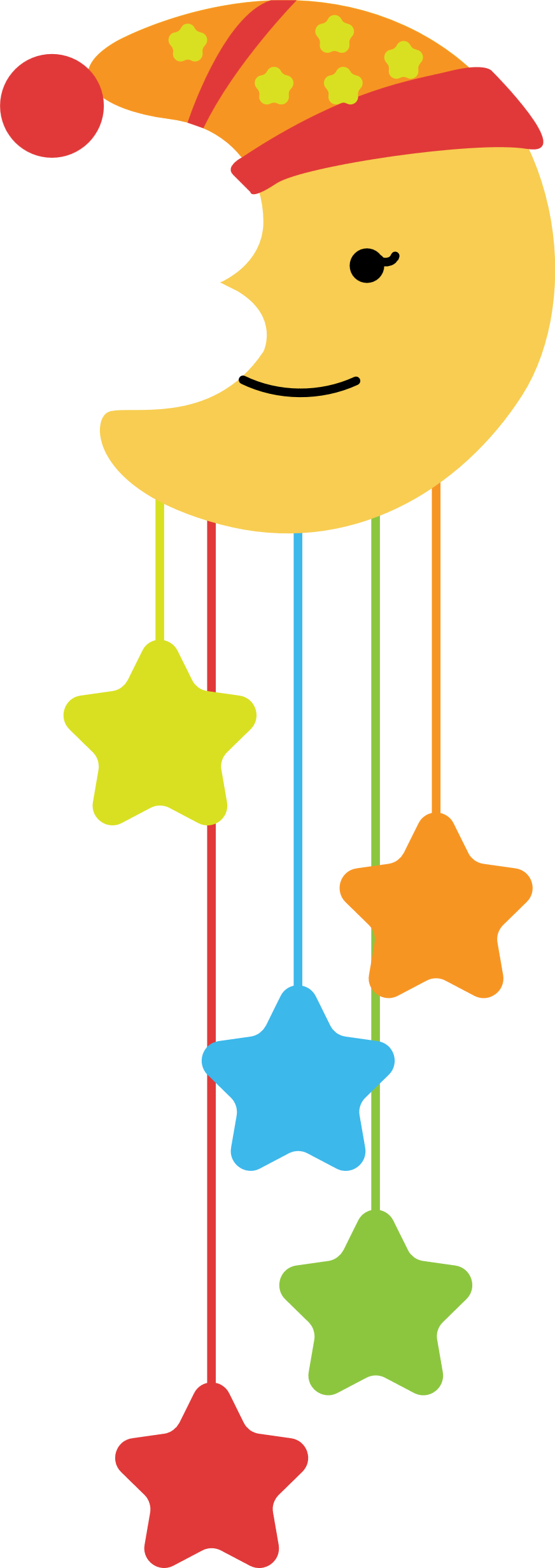 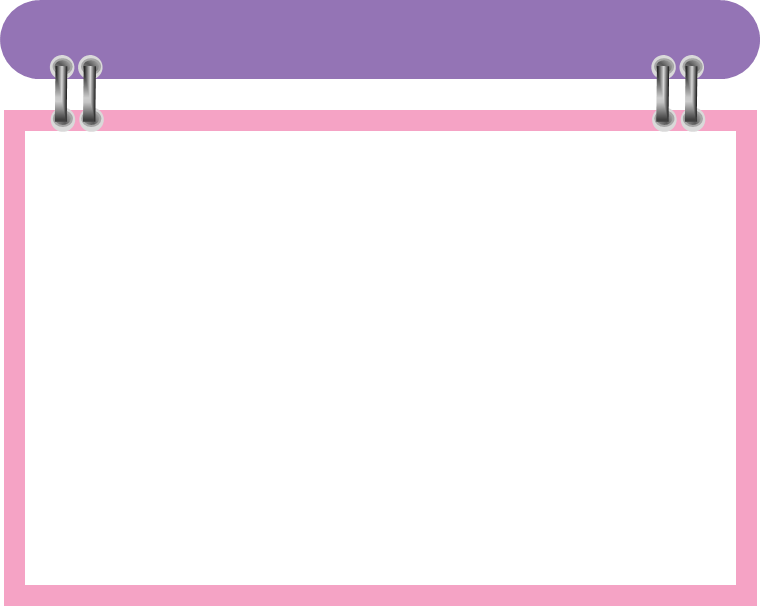 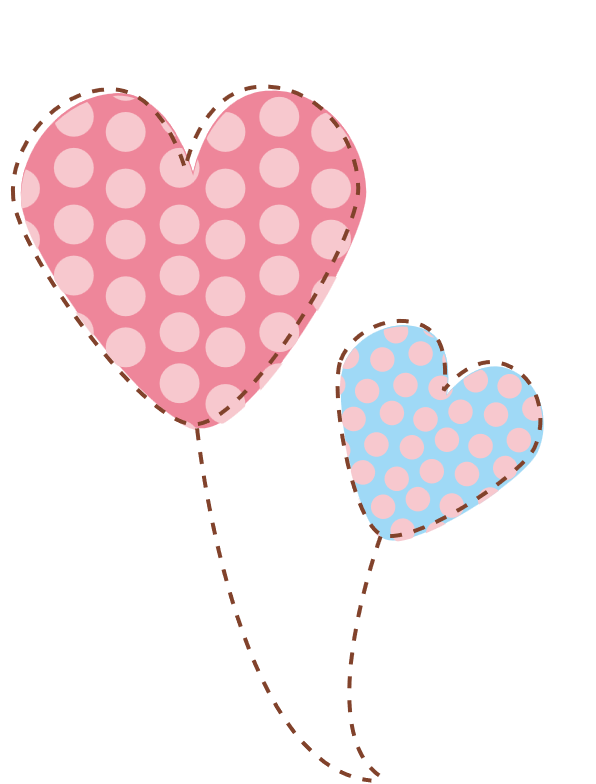 HOẠT ĐỘNG TIẾP NỐI
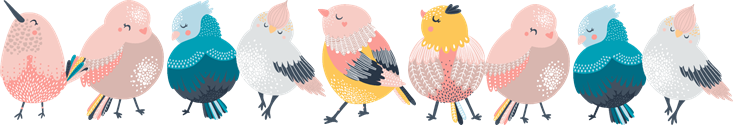 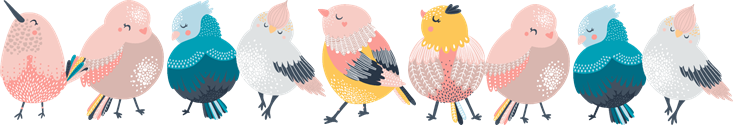